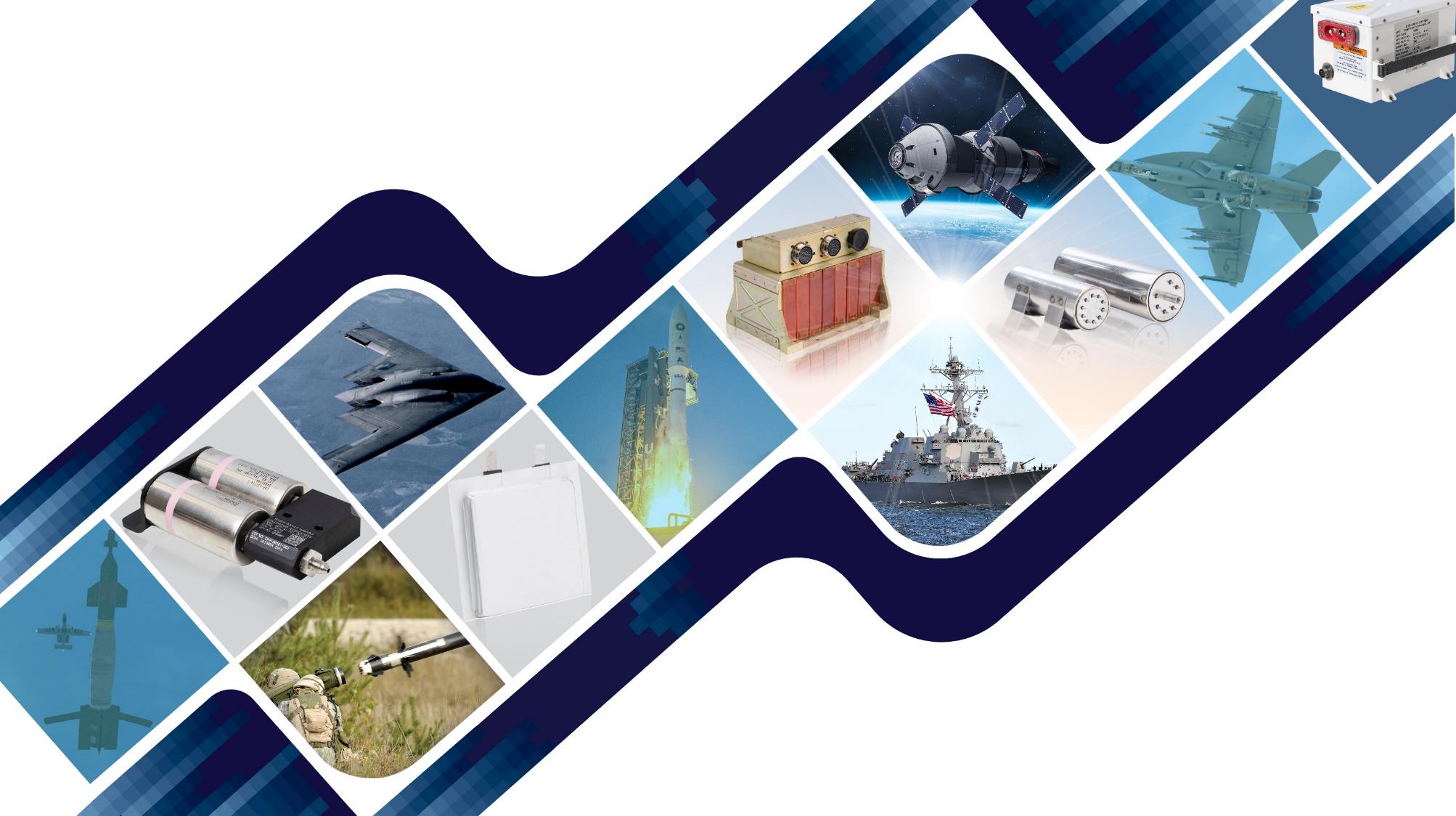 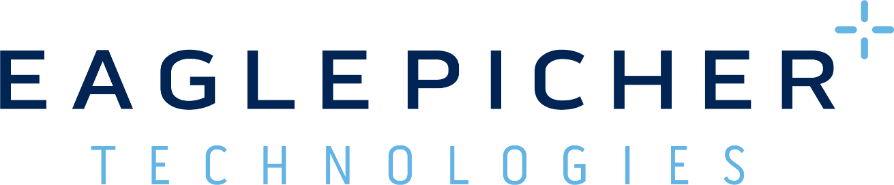 June 2, 2024
Who We Are
EaglePicher at a Glance
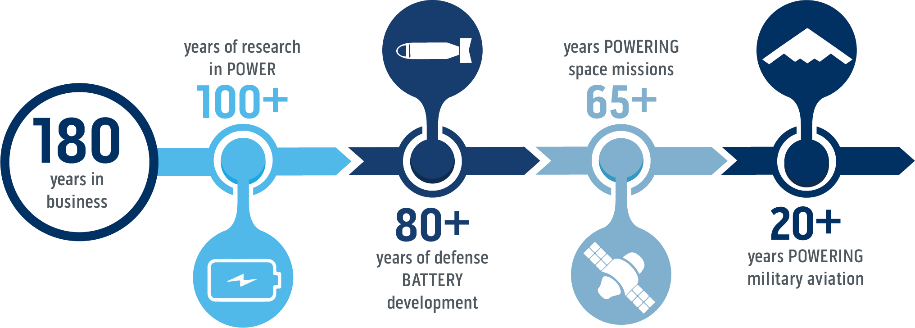 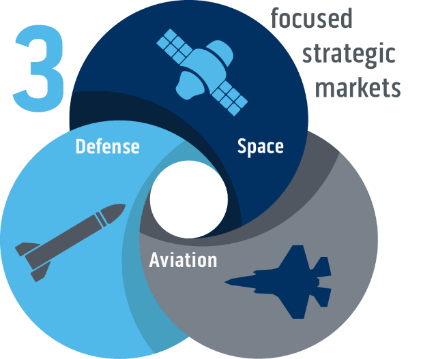 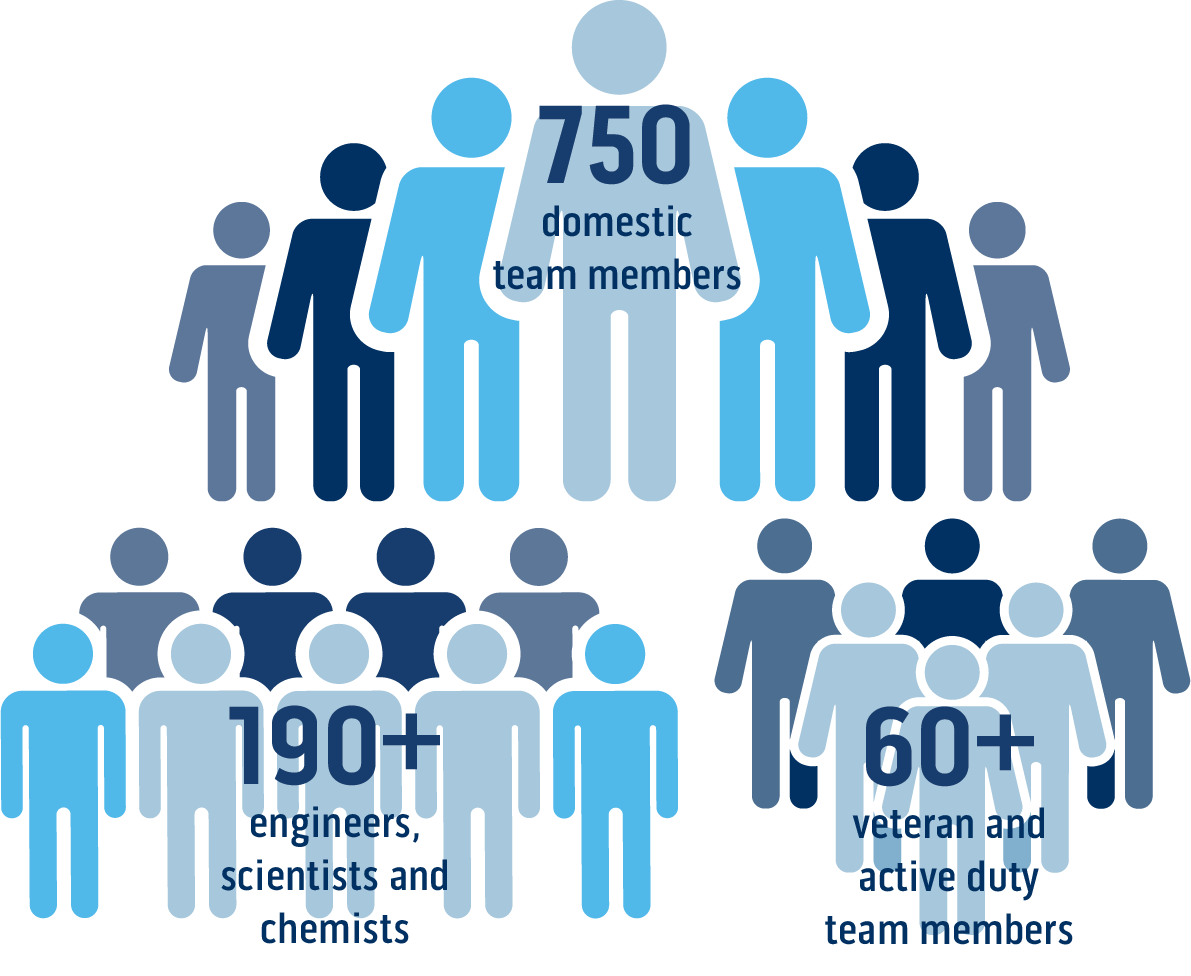 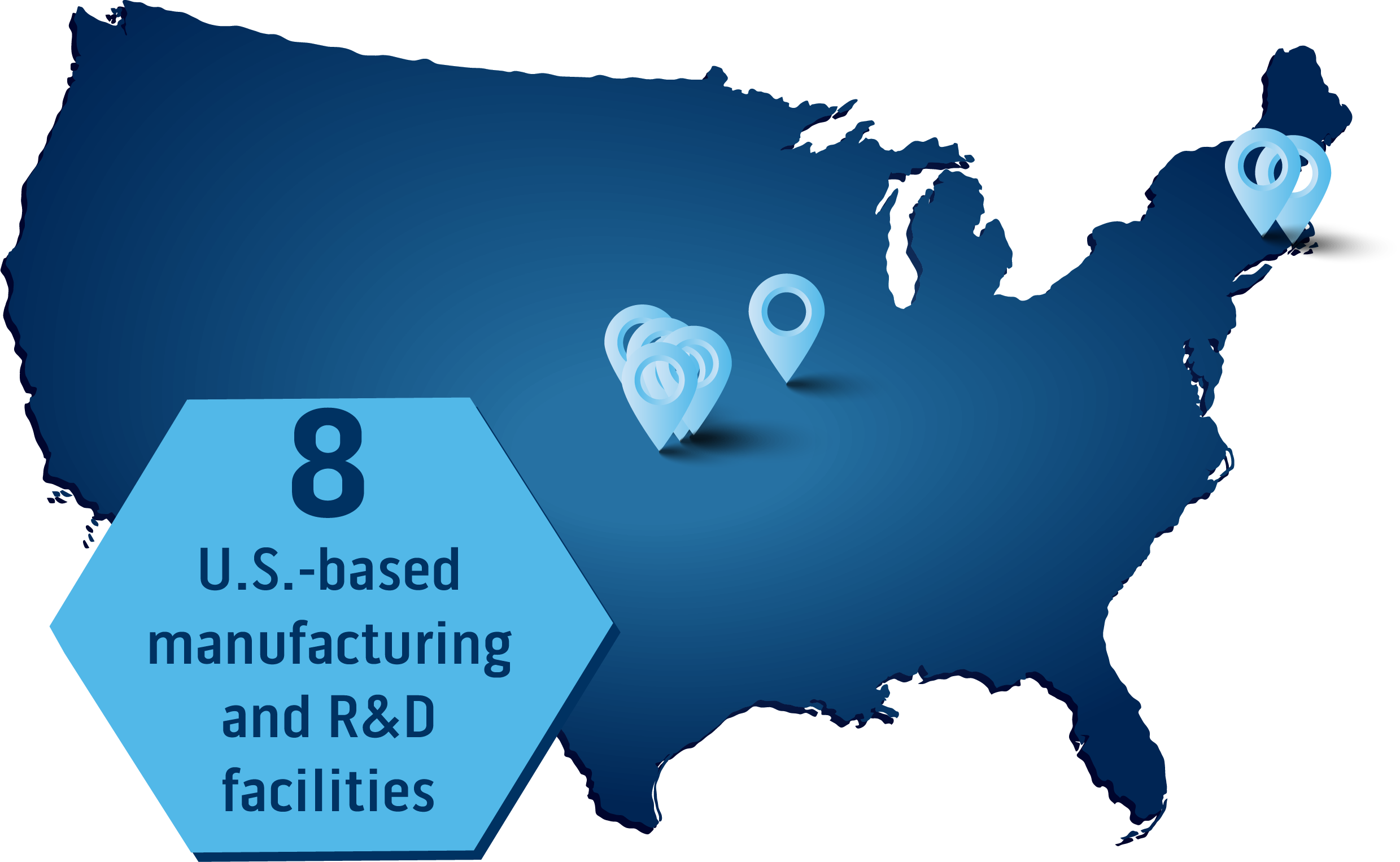 Small Business Certification
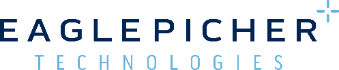 1843 – Founded as a mining company, mining lead
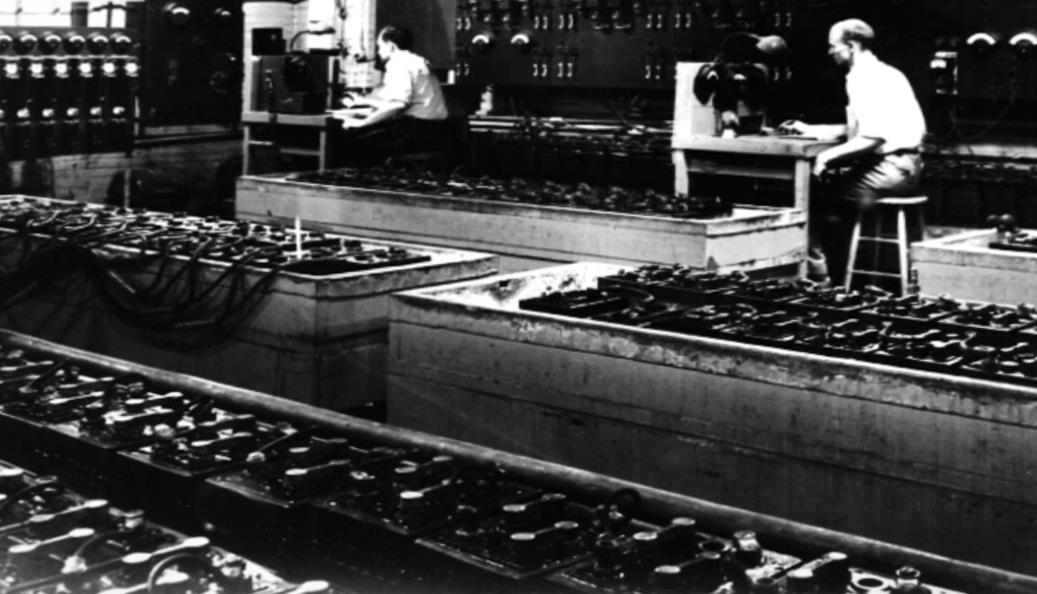 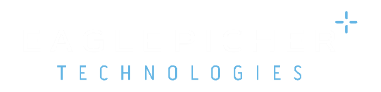 1922 – Researches battery storage technology and begins developing highly efficient lead batteries
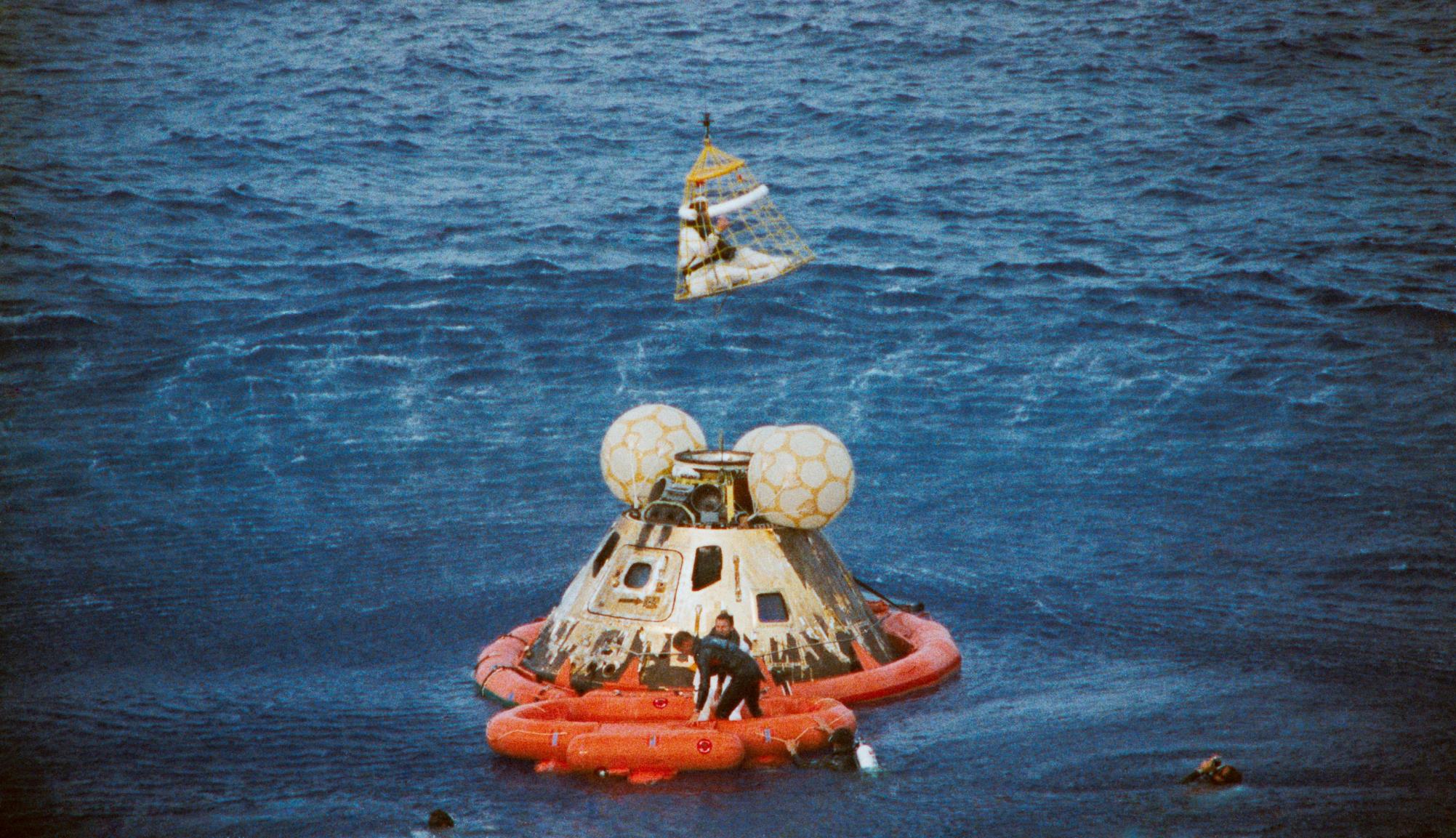 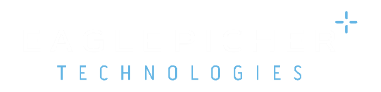 1970 – Provides power solutions for safe return of Apollo 13 astronauts
Image courtesy of NASA
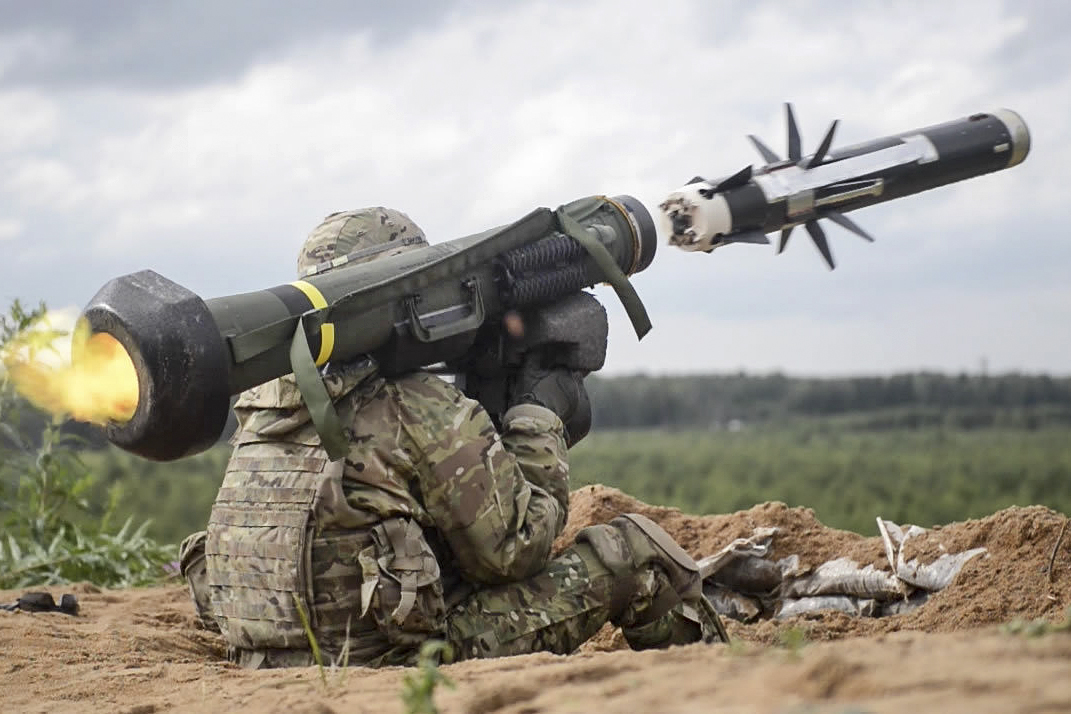 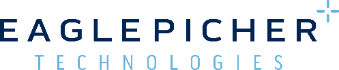 1990 – Powers Javelin missile program
Image courtesy of U.S. Department of Defense
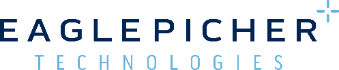 2002 – Delivers first military aircraft lithium-ion battery used in the B-2 stealth bomber
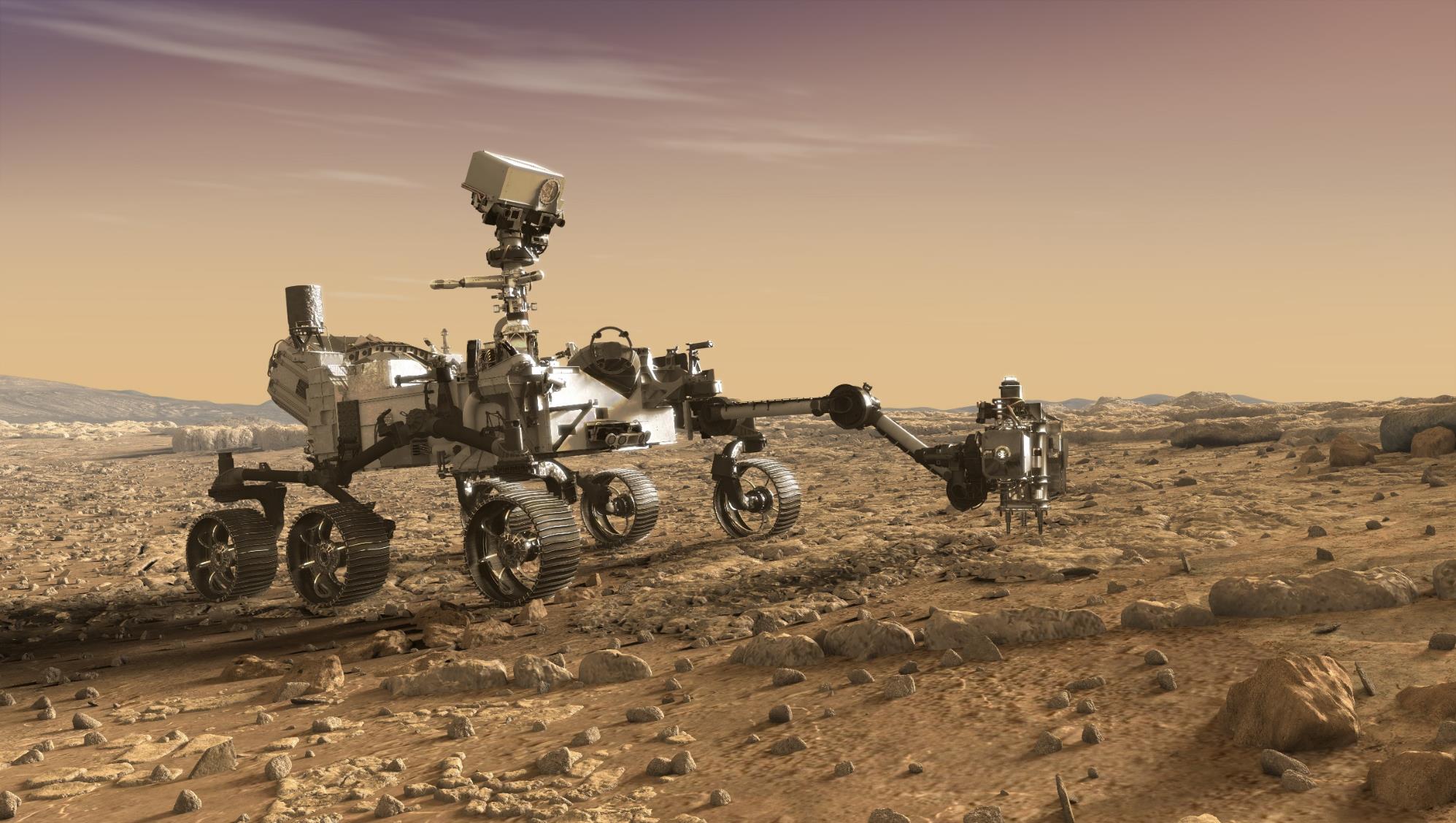 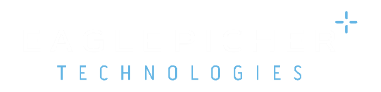 2020 – Powers Mars rover Perseverance
What We Do
Products and Applications
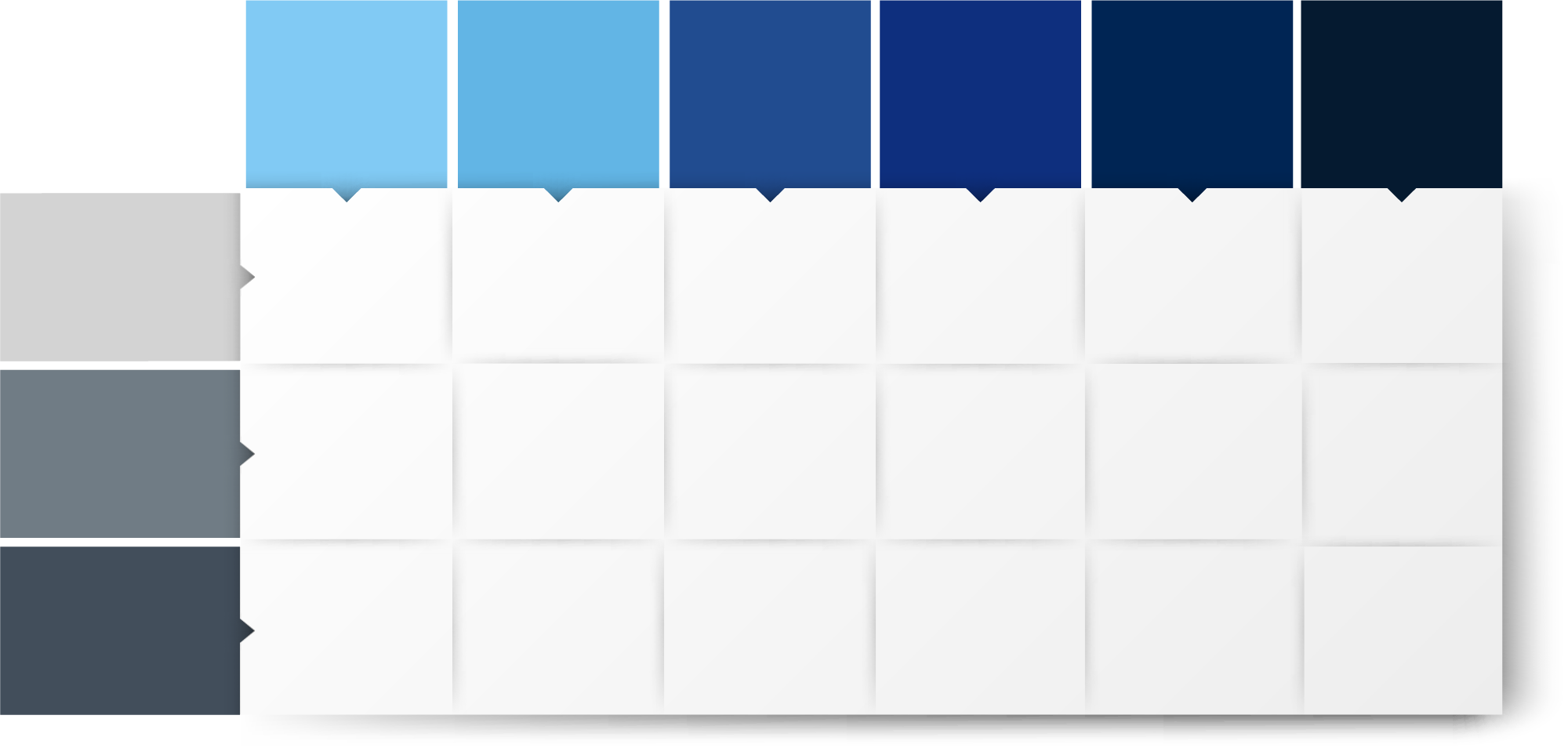 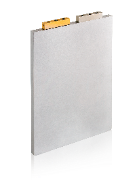 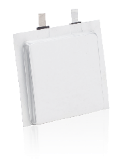 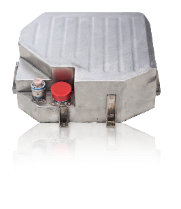 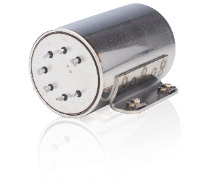 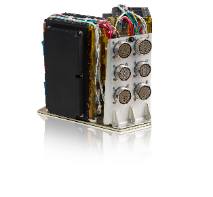 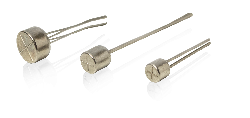 Energetics
Systems
Lithium Ion
Thermal
LiCFx
Silver Zinc
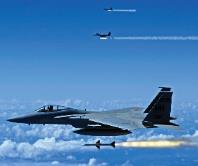 Military aviation
Military aviation
UAV
Ejection seats
Military aviation
UAV
Military aviation
Military aviation
UAV
Aviation
Missiles
Fuze arming
Guidance systems
Directed energy
Missiles
Torpedoes
UUV
Missiles
Underwater vehicles
Topedoes
Portable power
Missiles
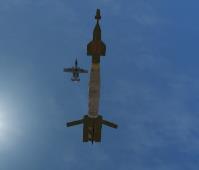 Missiles
Munitions
Torpedoes
Directed energy
Missiles
Portable power
UUV
Defense
Exploration
Launch
Satellites
Human-rated
Exploration
Launch vehicles
Satellites
Exploration
Launch vehicles
Sequencing
Exploration
Launch vehicles
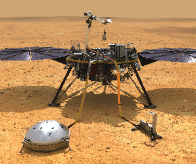 Deep space probes
Space
Energetics Portfolio
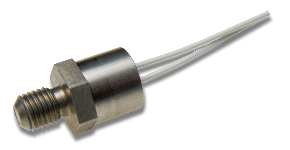 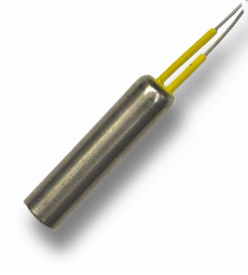 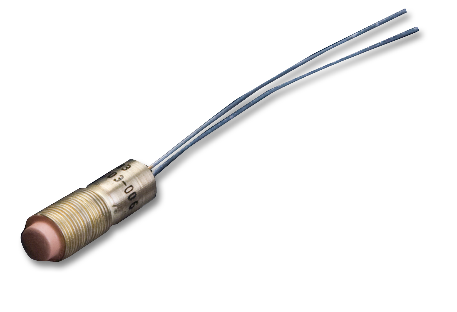 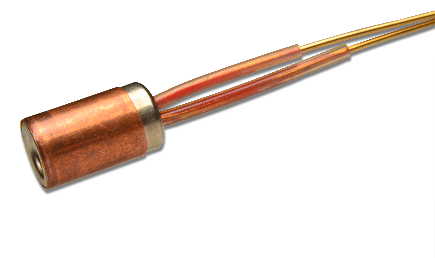 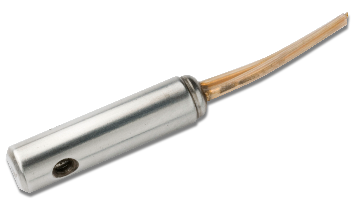 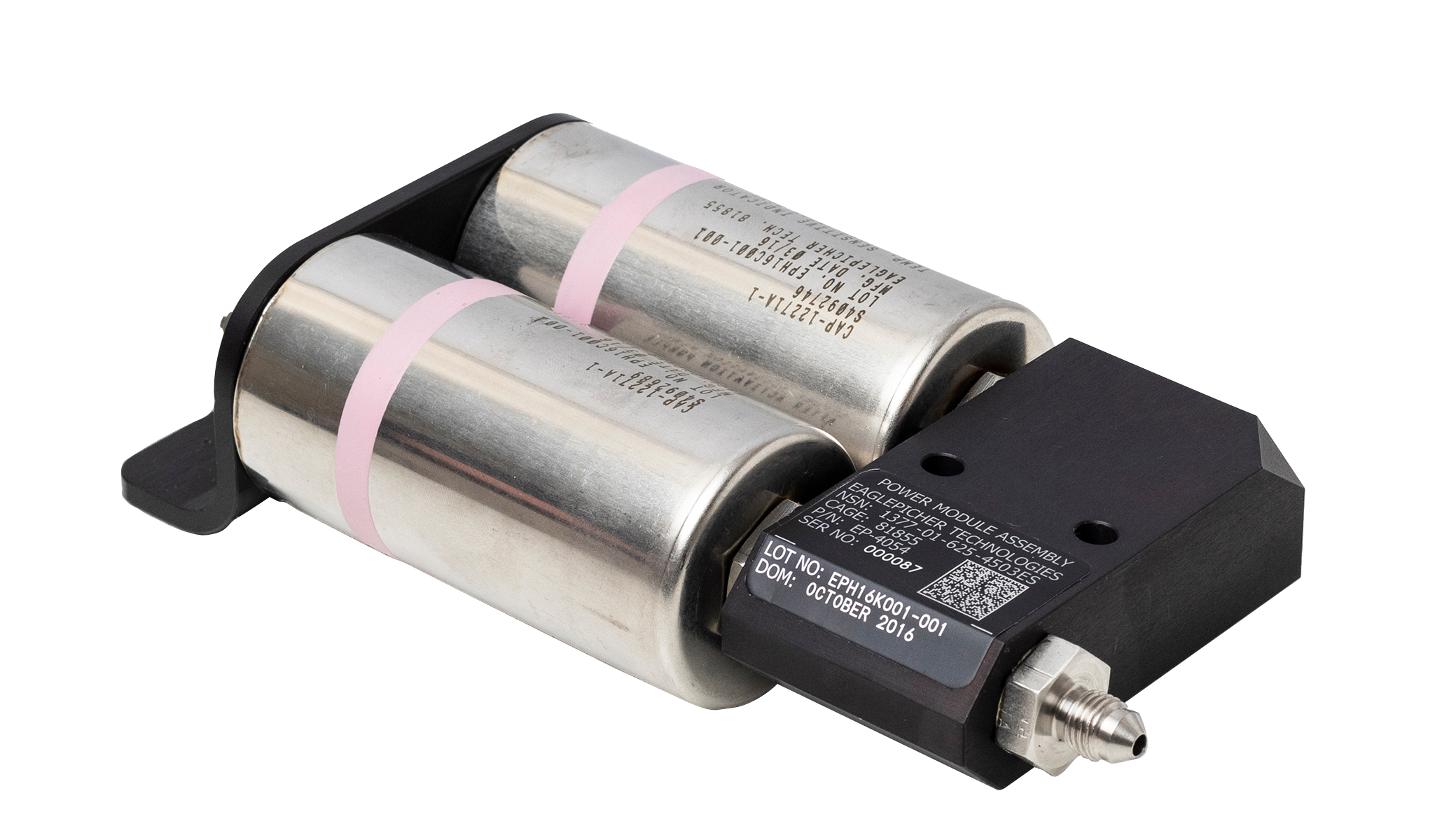 Customers and Partners
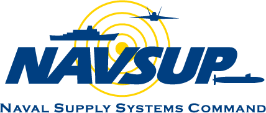 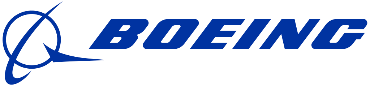 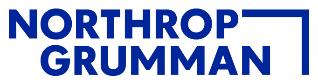 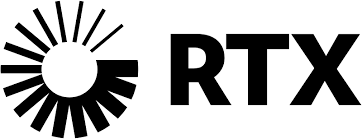 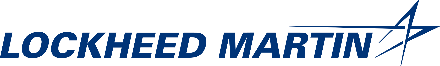 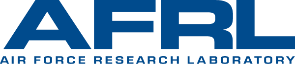 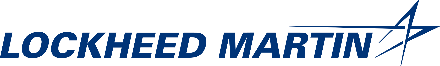 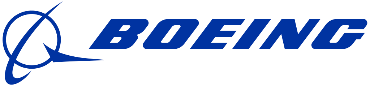 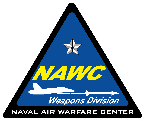 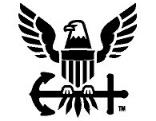 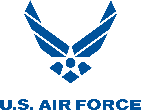 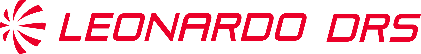 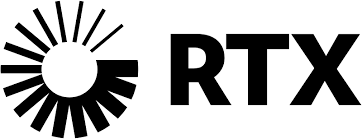 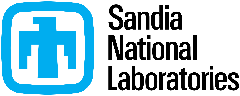 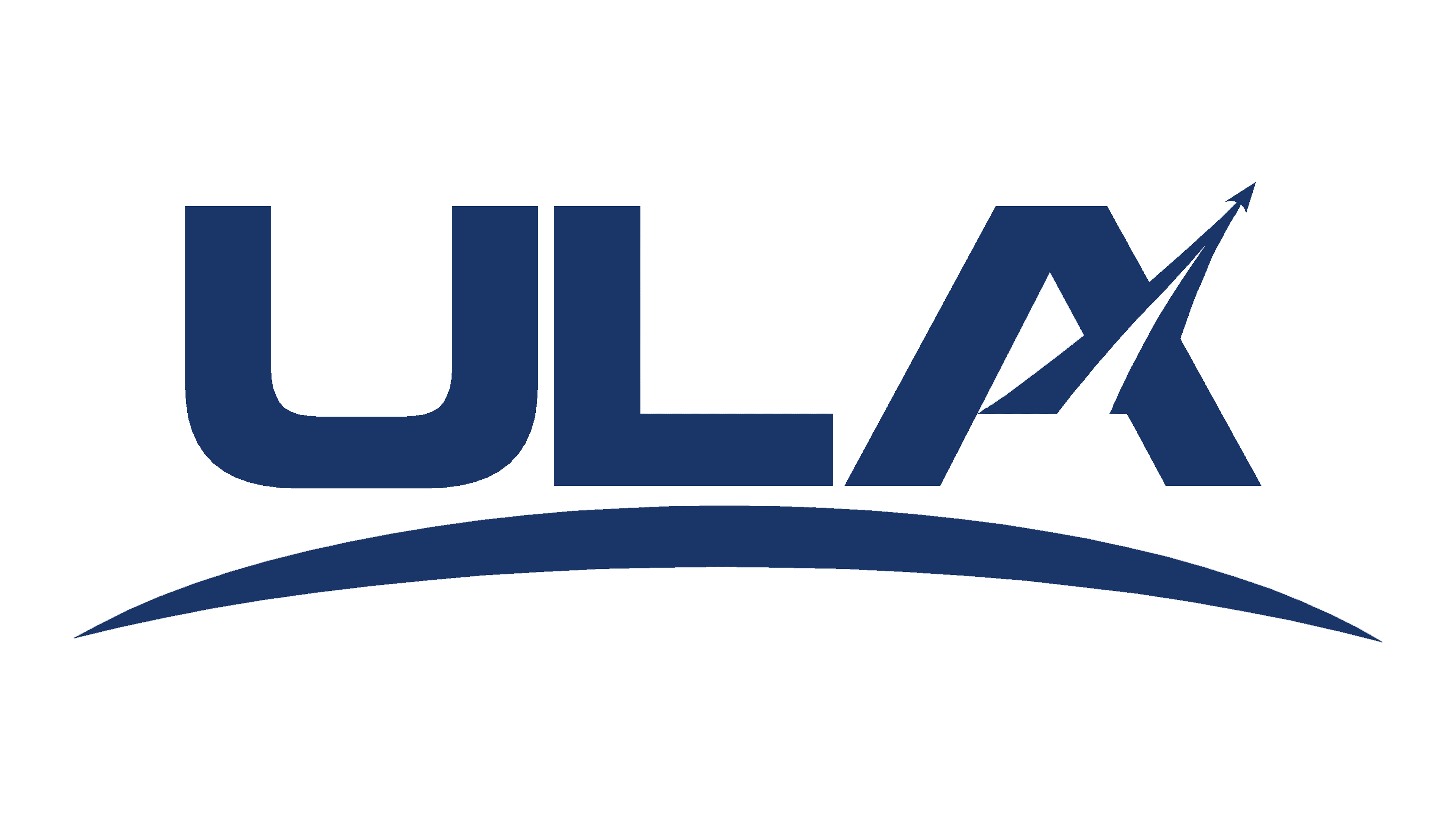 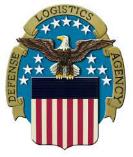 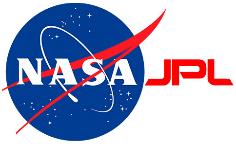 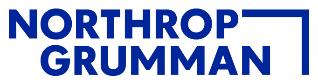 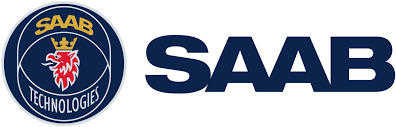 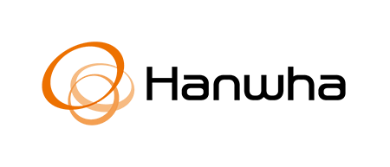 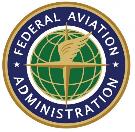 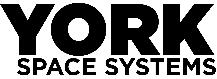 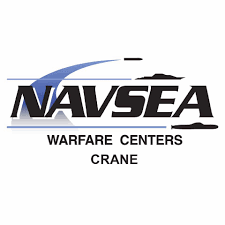 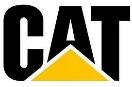 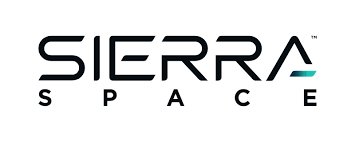 Sea Applications
Harpoon Missile
Energy Storage     Ship Power
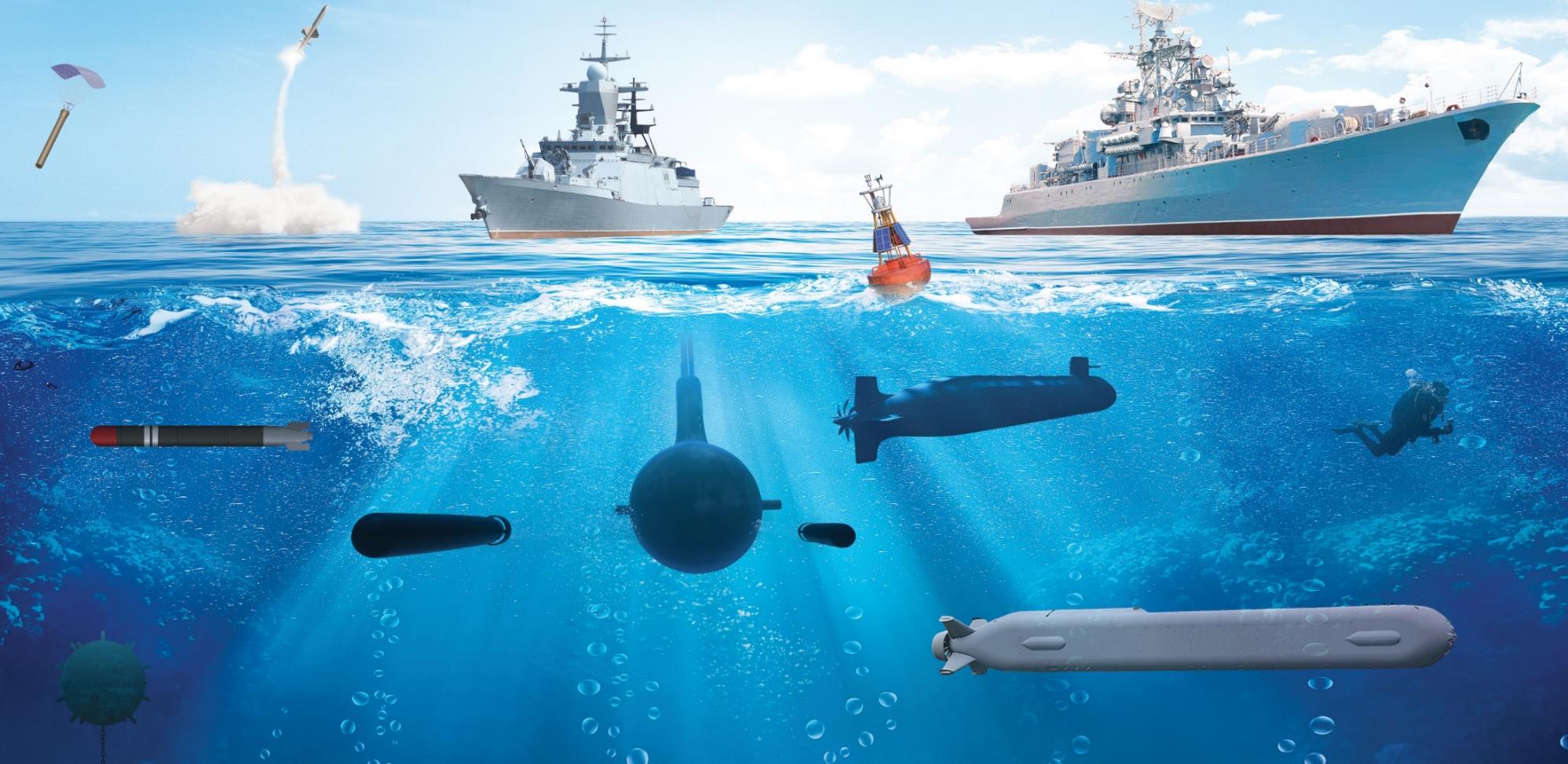 Navel Weapons Systems
Trident Missile
SM-6    Missile
Weather
      Buoy
Sonobuoy
Jet Boots Diver Propulsion 
System
Electric Motor Power
Heavyweight Torpedo
Cruise Missile
Propulsion for 
Large Underwater Vehicles
Captor       Mine
Large Unmanned Underwater Vehicles
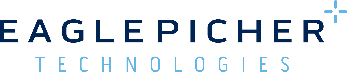 Land Applications
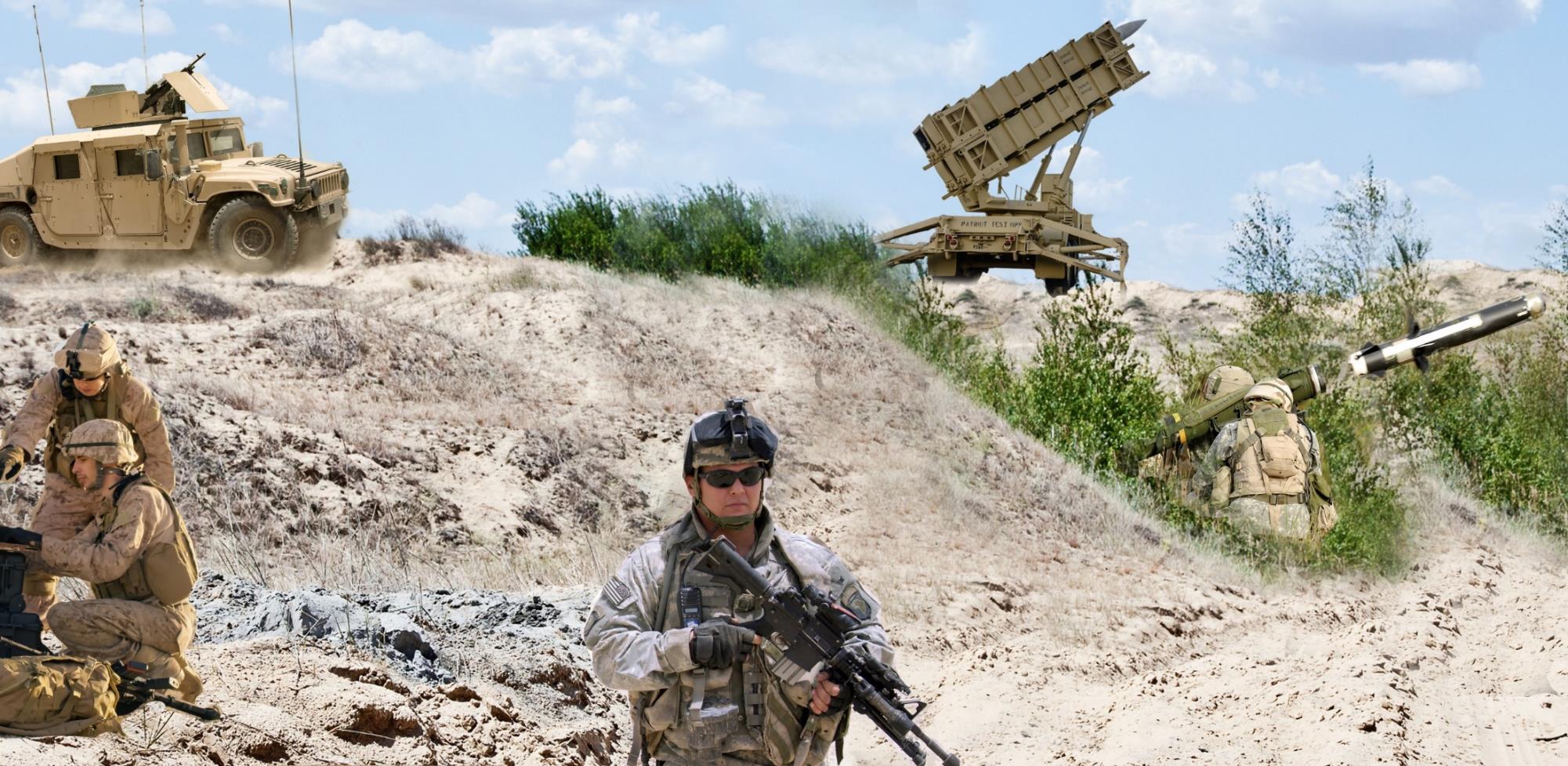 Patriot 
   Missile
HEL TVD
Javelin Missile
Conformal        Battery
Soldier
Portable  Power
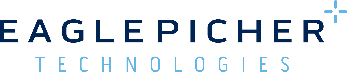 Air Applications
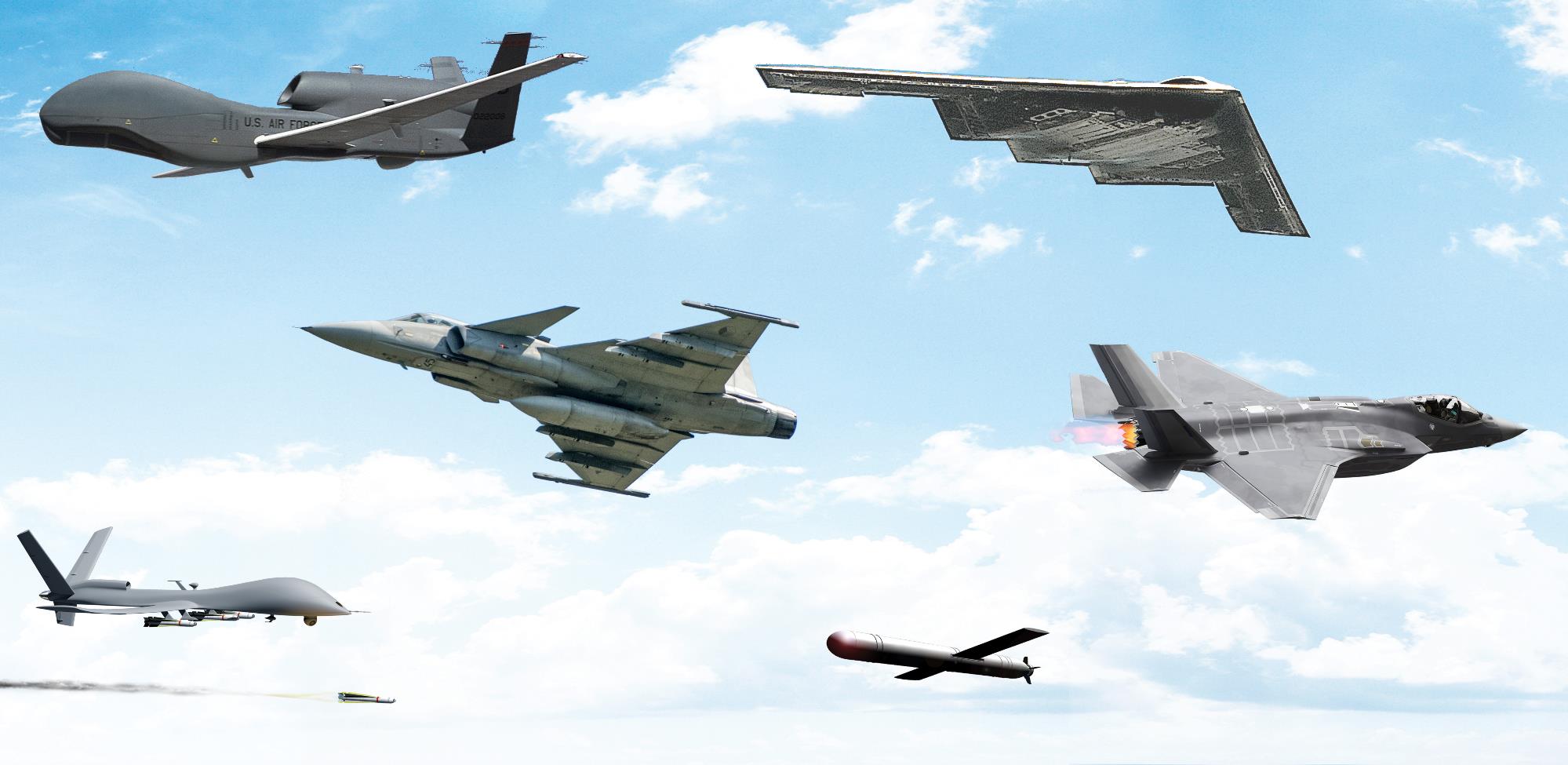 B2 Stealth Bomber
Global Hawk
Gripen Series
Unmanned Aerial Vehicles
Joint Strike Fighter
Loitering Munitions
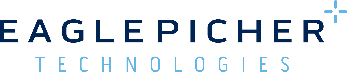 Space Applications
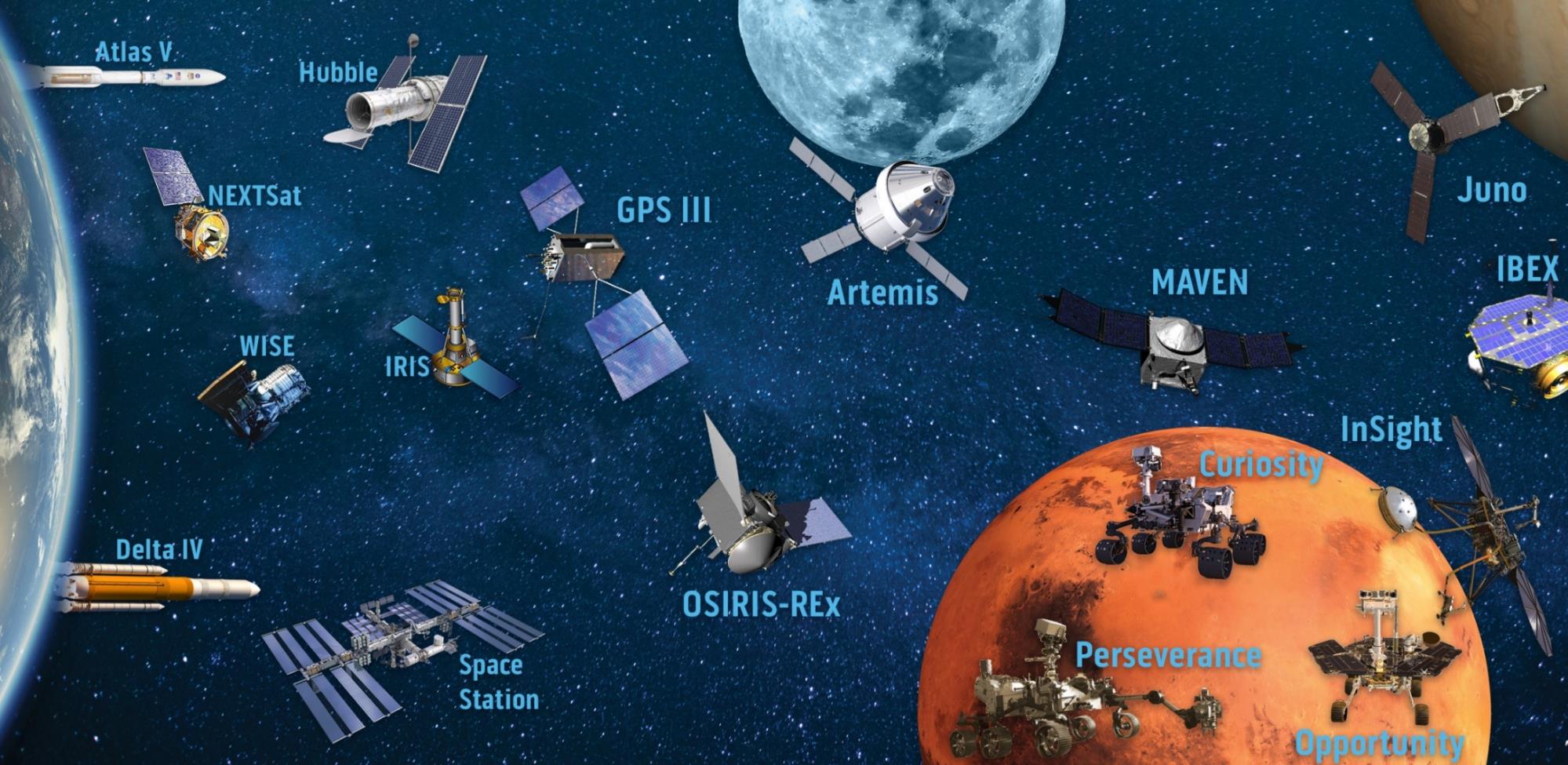 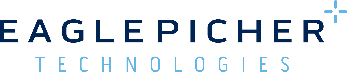 How We Do It
Integrated Power
Expertise in 30 
            electrochemistries
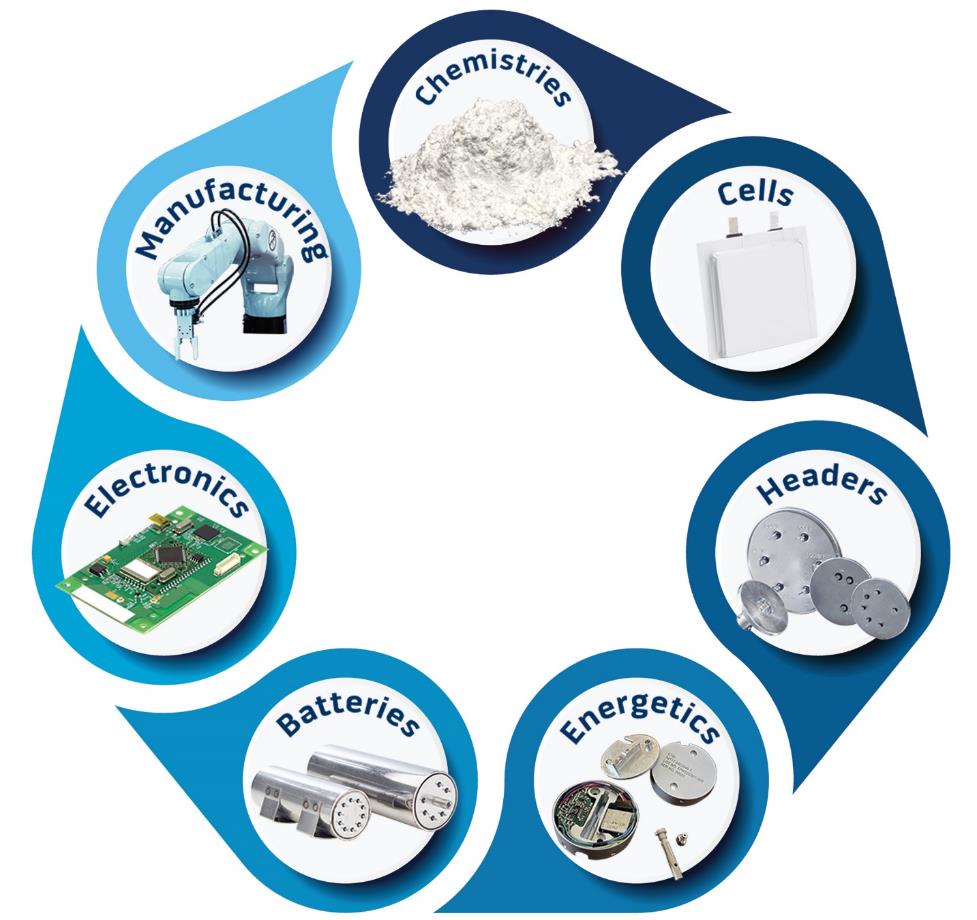 Scalable,          automated
production
Cylindrical, pouch 
  and prismatic
Battery management                  system
Glass to metal seals, 
  connectors and 
feedthroughs
High energy and high 
         power with safety
                      architecture
Initiation, control, sequencing 
and sensing
Holistic Approach to Safety
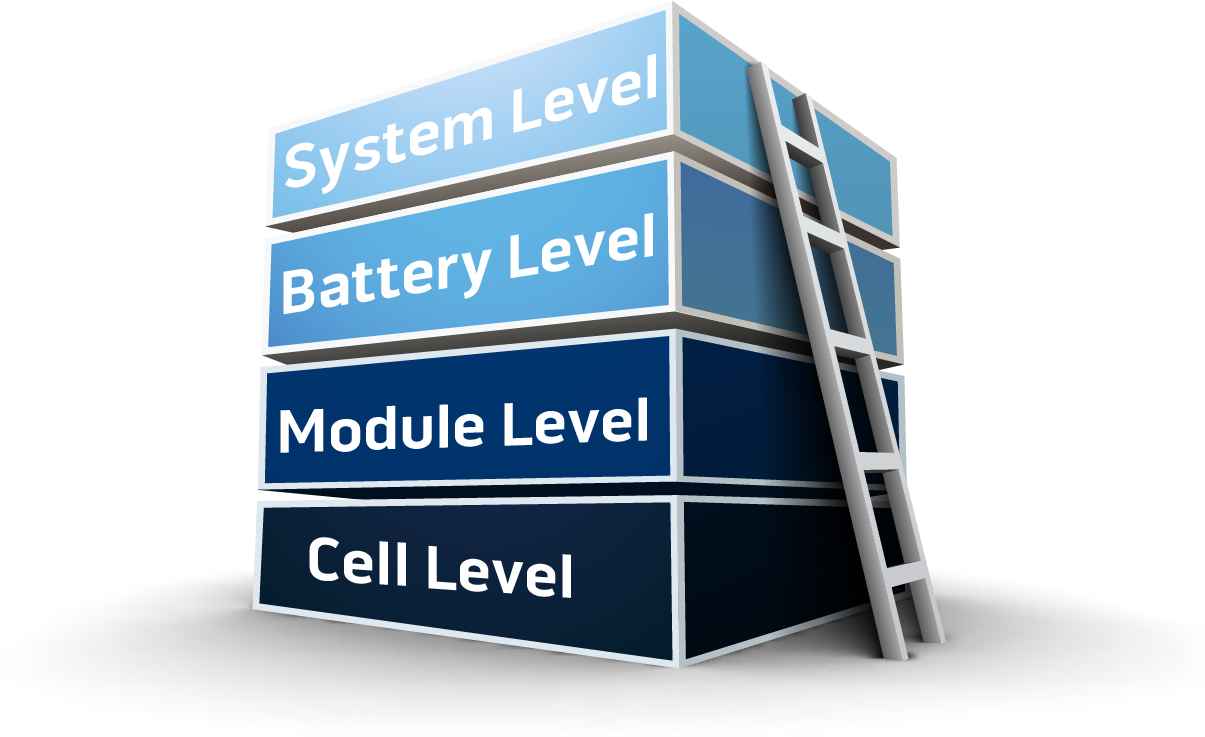 Battery management system interface
Protection, optimization, communication
Propagation prevention
Containment, direction, dissipation
Thermal management
Remove heat, manage heat dissipation
Performance, abuse tolerance, response control
Chemistry and form factor
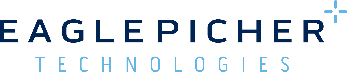 Modular, Scalable Manufacturing Footprint
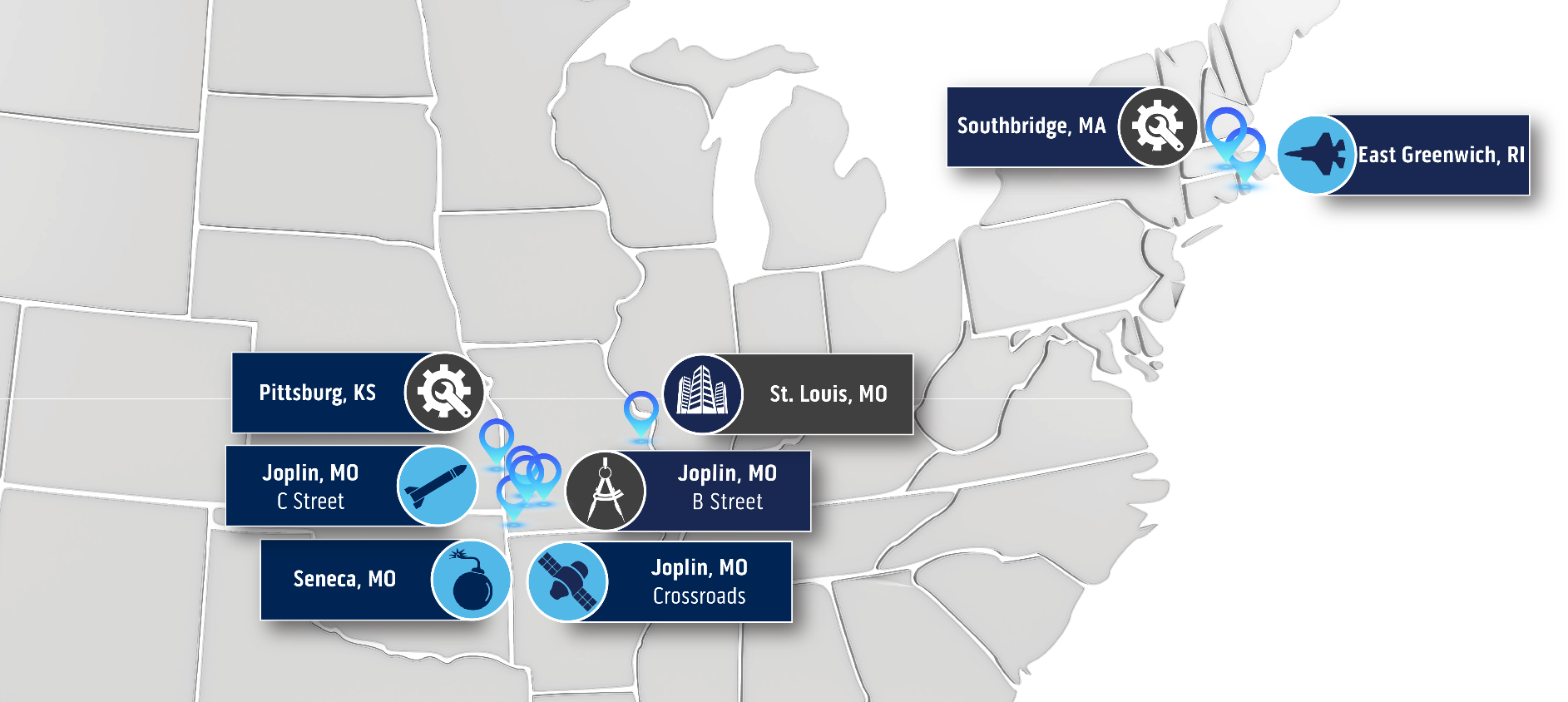 Full Domestic Production
Automated, High-Volume Thermal Battery Production
Remove this one and replace with coating video here

Domestic manufacturing of our own cells
Coating shows coating our own cells

101-104 or 6
Domestic Cell Production
State-of-the-Art Electronics Lab
Multi-Point Quality Check Points
In-House Testing Capabilities
Where We Are Going
New Ownership
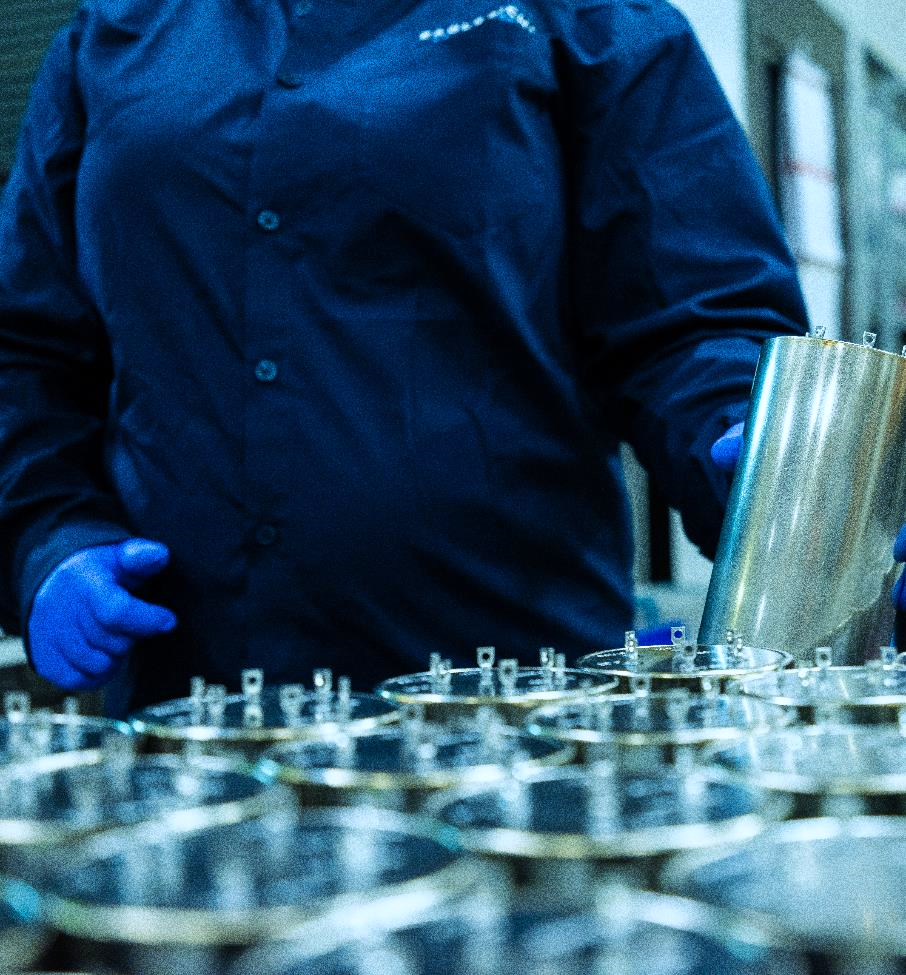 Ownership structure is now sole-proprietorship,Oct. 2023
Steve Westfall, President 
Obtained Small Business Certification 
All primary NAICS codes including energetics by month end
Fulfills small business set asides 
Committed to small business collaborations
Commitment to our national security 
Investment in heritage chemistries 
Advancement in “new technologies”
On The Horizon
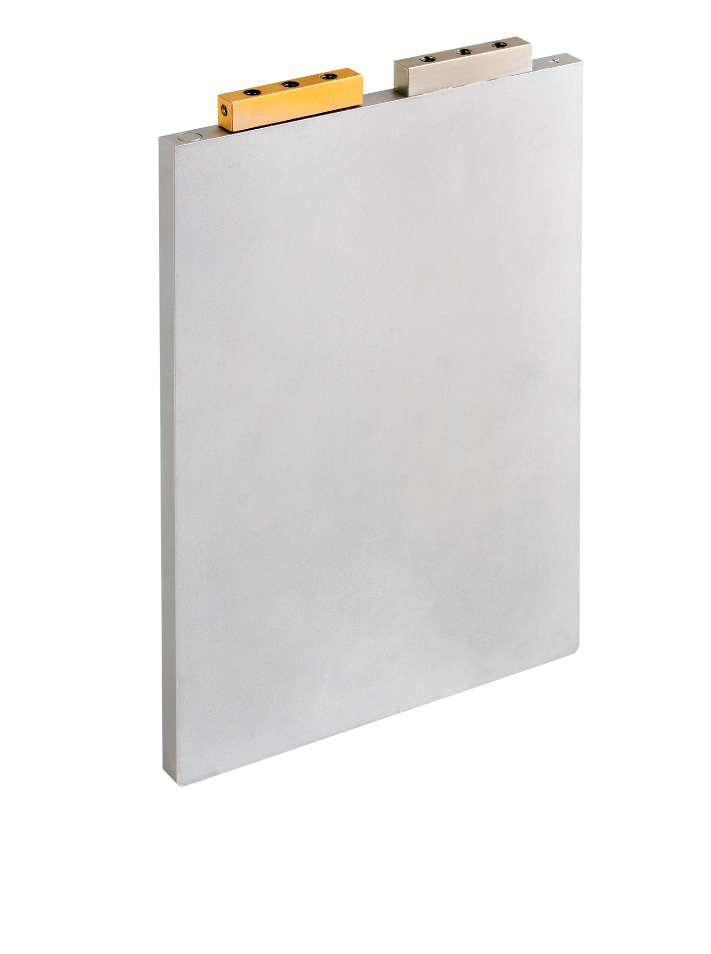 Increased spending in R&D
High-power and high-energy lithium-ion 
Supporting directed energy, space, underwater, military aviation 
Thermal battery advancements
CFx cylindrical and prismatic pouch cells
Facility investments
Domestic lithium-ion & CFx production expansion 
Lithium-ion cylindrical cell production for military applications 
CFx D cell, 18650 and pouch cells for military application
Modernization of silver zinc production 
Acquisitions to expand current portfolio
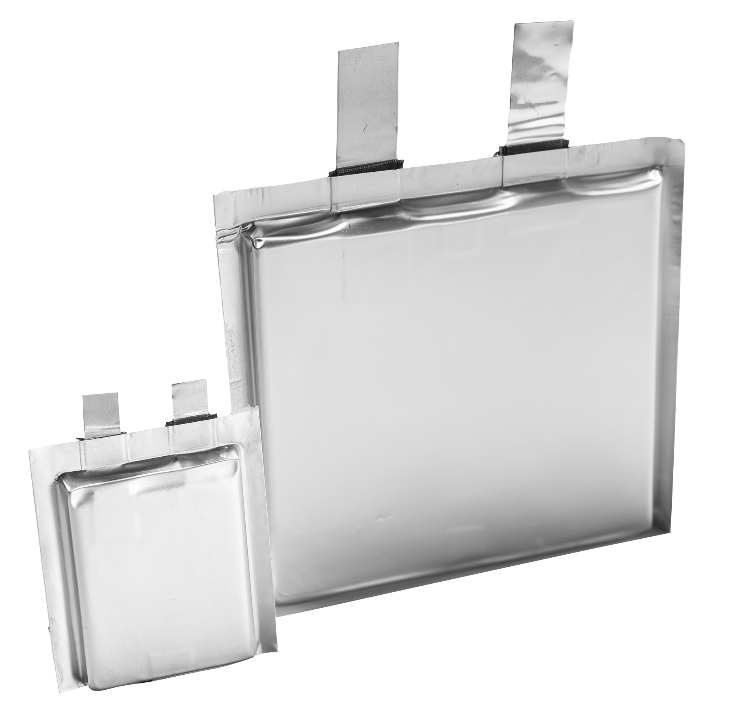 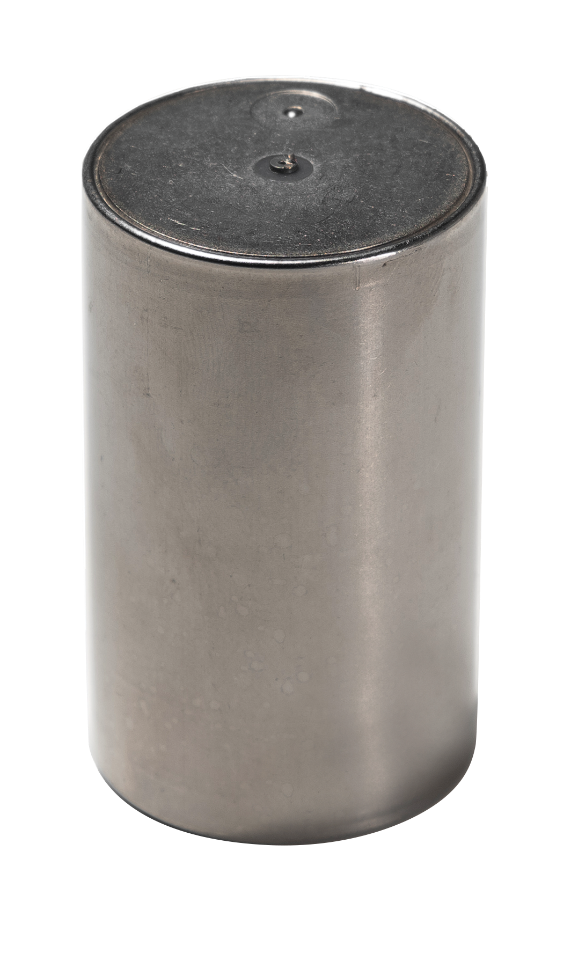 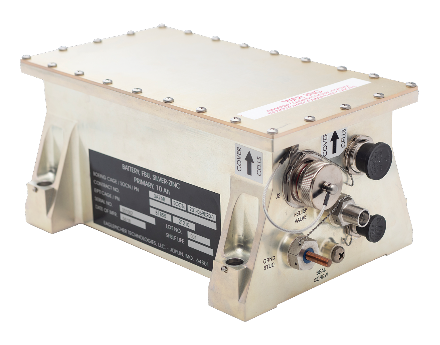 Energetics Expansion
Energetics growth and investment
New modernized facility located in Joplin (near Crossroads facility)
75k sq ft campus, 3 times current production capacity
Automation and standardization of processes  
Completion end of 2025
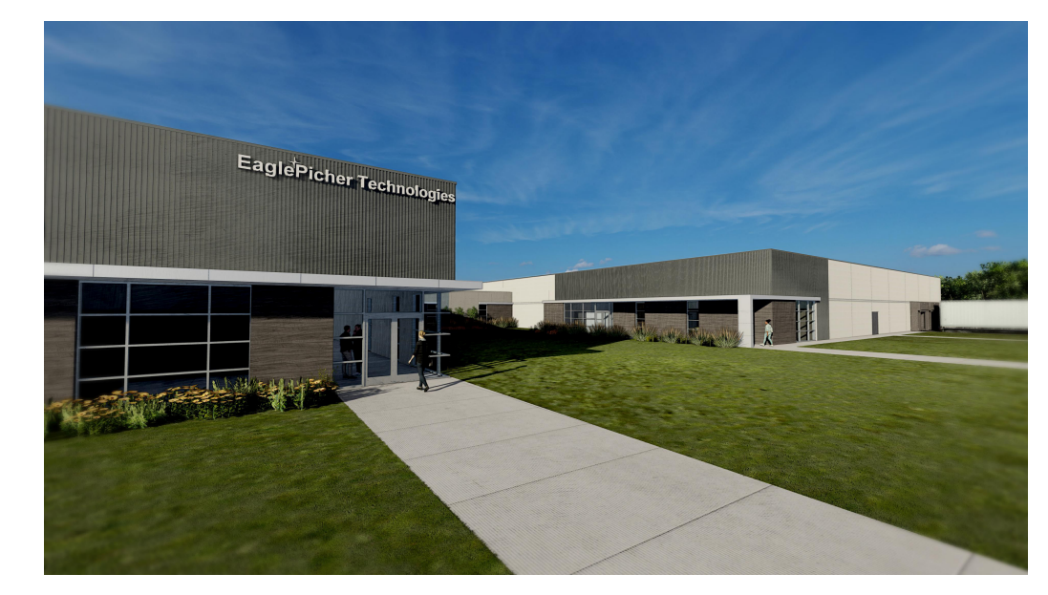 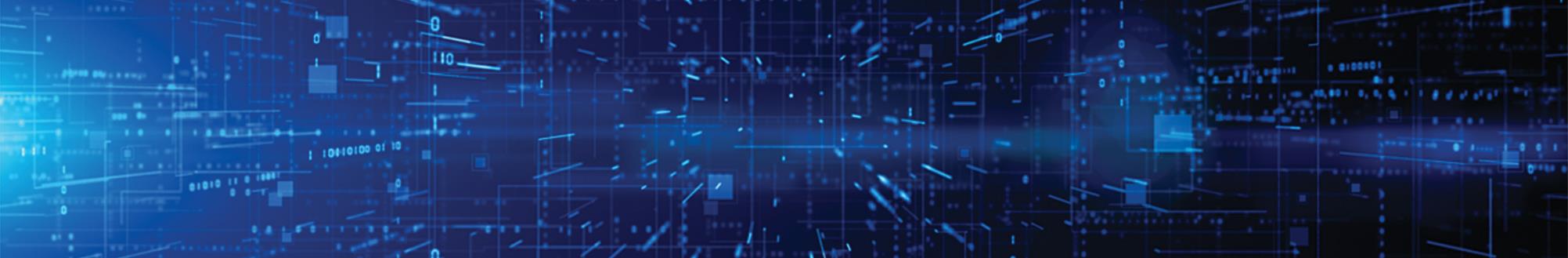 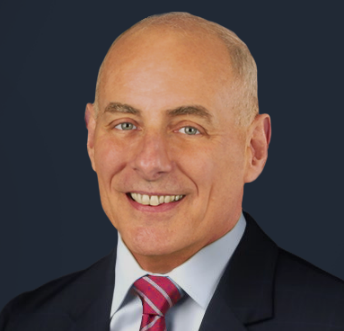 Experience the Power
Keynote Speaker
John Kelly
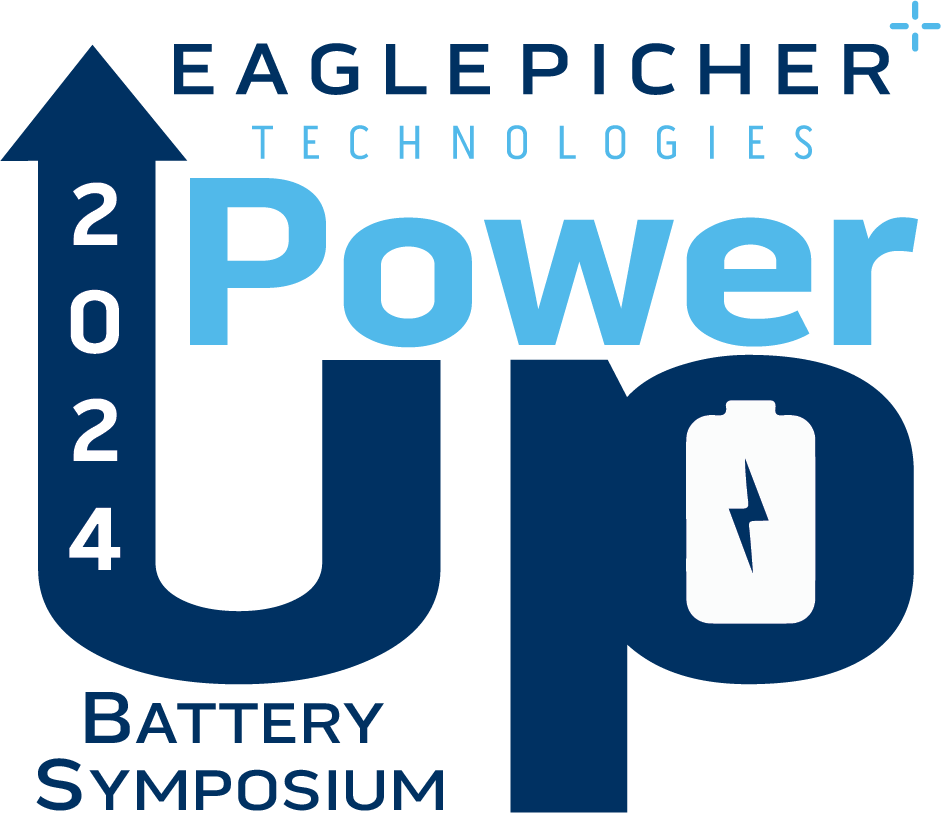 September 30-October 3, 2024
Glendalough Conference Center DoubleTree
Springfield, MO
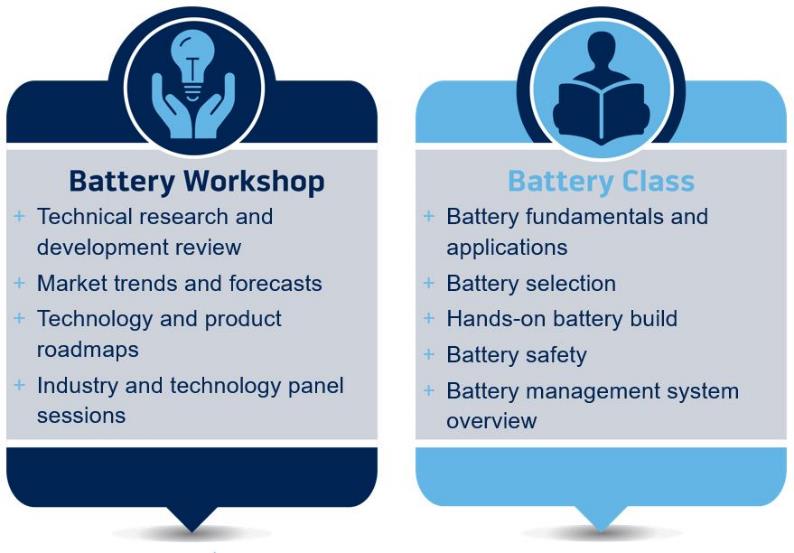 www.eaglepicher.com/powerup
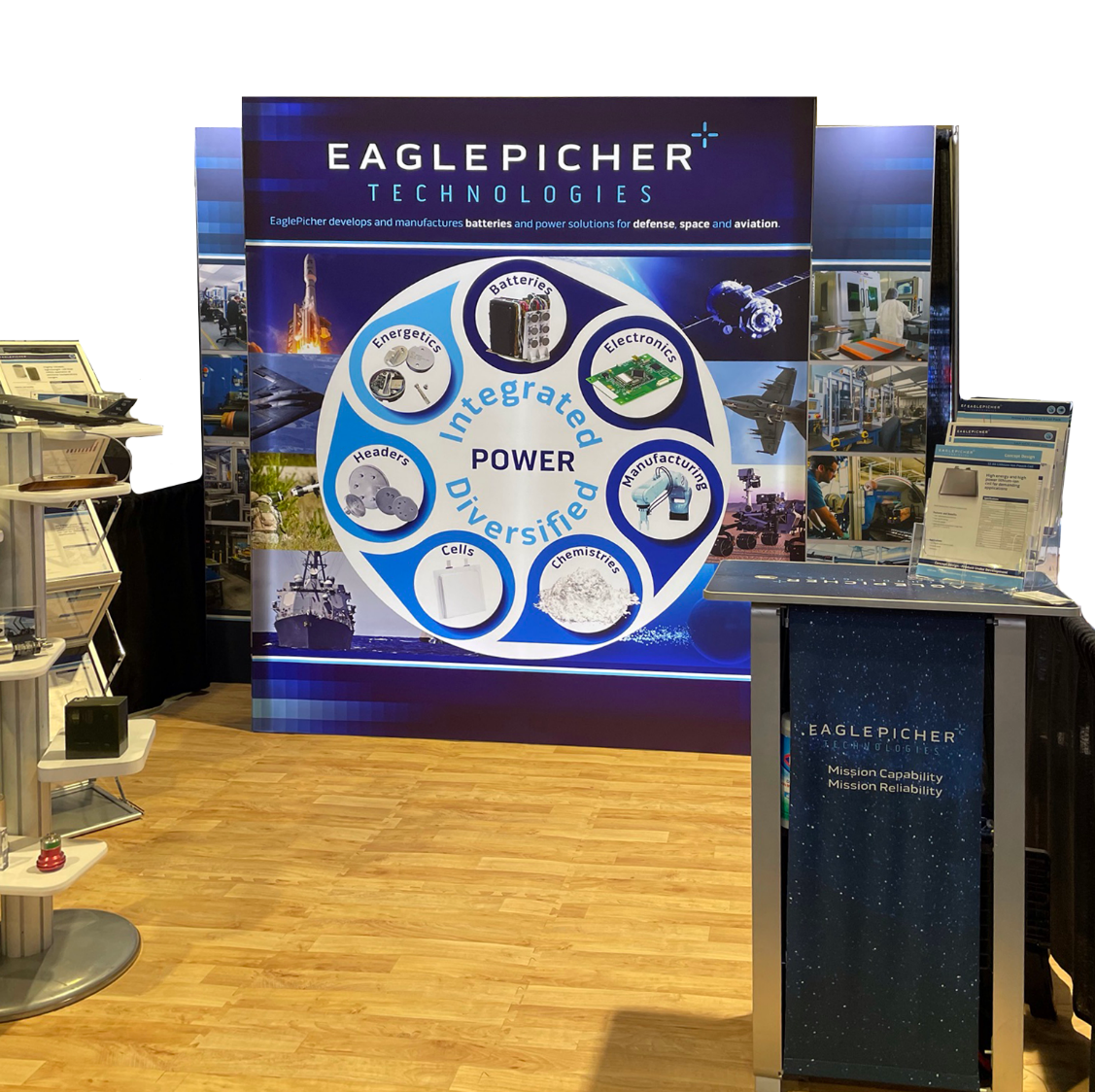 Visit Us Booth #210